Funder Engagement Basics for Nonprofit Sustainability
February 20, 2020
1
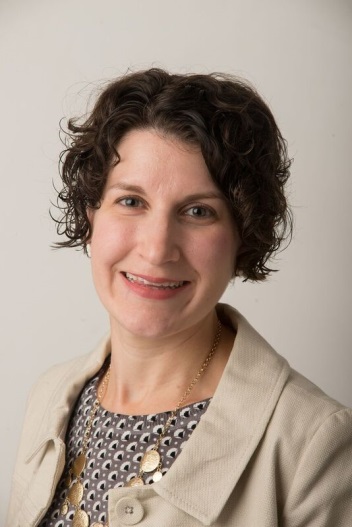 Rachel Werner
Rachel Werner is the Owner and CEO of RBW Strategy, LLC. She and her team provide customized grants and project management support and solutions to clients primarily in the Greater Washington, DC area and all over the country. She has over 16 years of grants experience and collectively, she and her team have garnered nearly $35 million and managed nearly $2 billion in grant funding. She is an active member of the Grant Professionals Association and is a Certified Grants Professional (since 2014) and a Project Management Professional (since 2010).
Agenda
1
What does it mean?
2
Why is it important?
Funder
Engagement Basics
3
How can I do this in my organization?
4
What are the best practices?
5
Key takeaways and Resources
3
[Speaker Notes: Linda - Tell Office Move Story.]
Part I: What is funder engagement and why does it matter?
4
The process of building a relationship with funders from prospect through gift receipt and connecting with them in positive and meaningful ways.
What is a funder engagement?
5
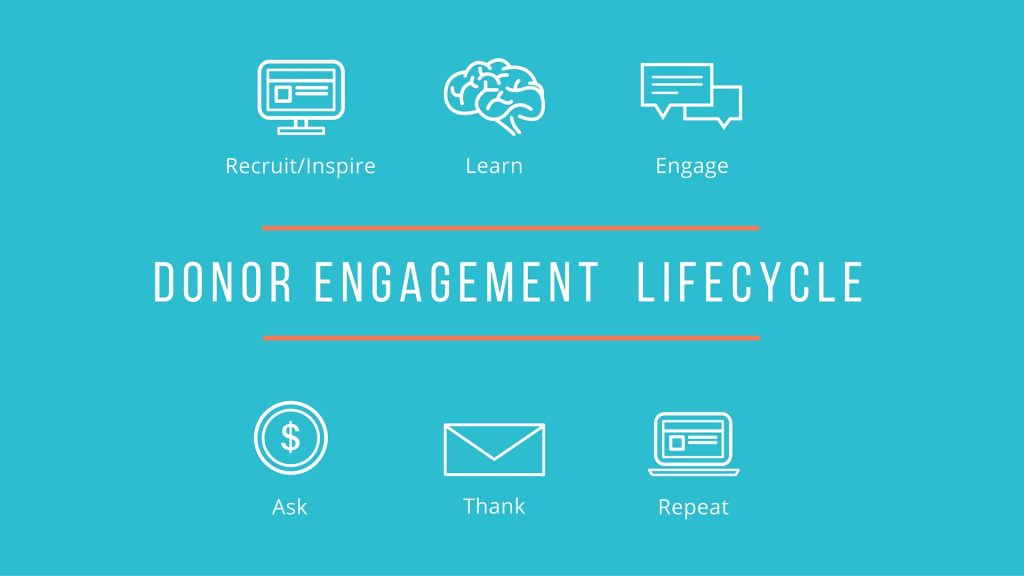 Source: https://www.causevox.com/blog/donor-engagement-cycle-inspire-learn-engage-ask-thank-show-impact/
6
[Speaker Notes: What do you think of this one?]
Funder Engagement
Requires:

Planning
Tracking
Review
Understanding your donors and their needs!
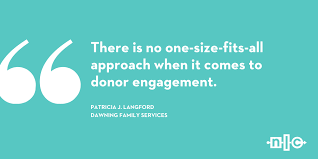 7
[Speaker Notes: What do you think of this one?]
Different Funder Types
8
What are Funders Looking For?
9
Funder Engagement Overview
10
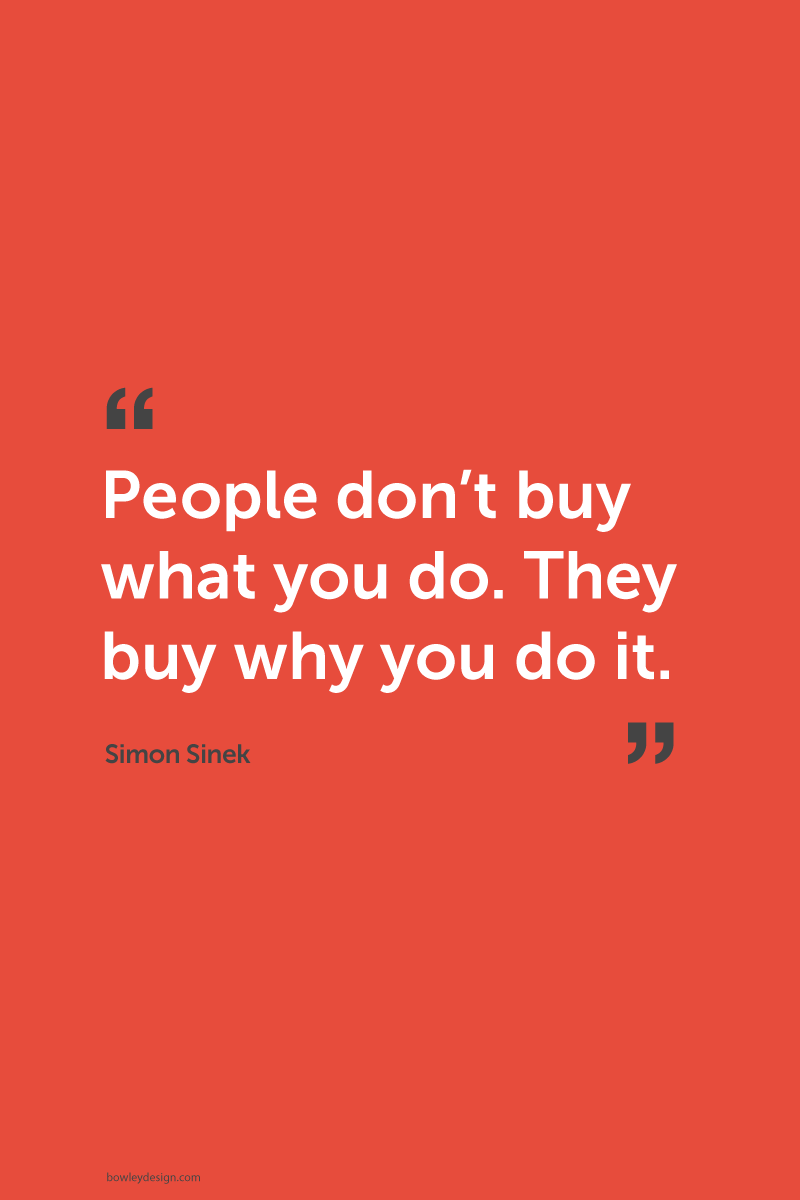 11
Values
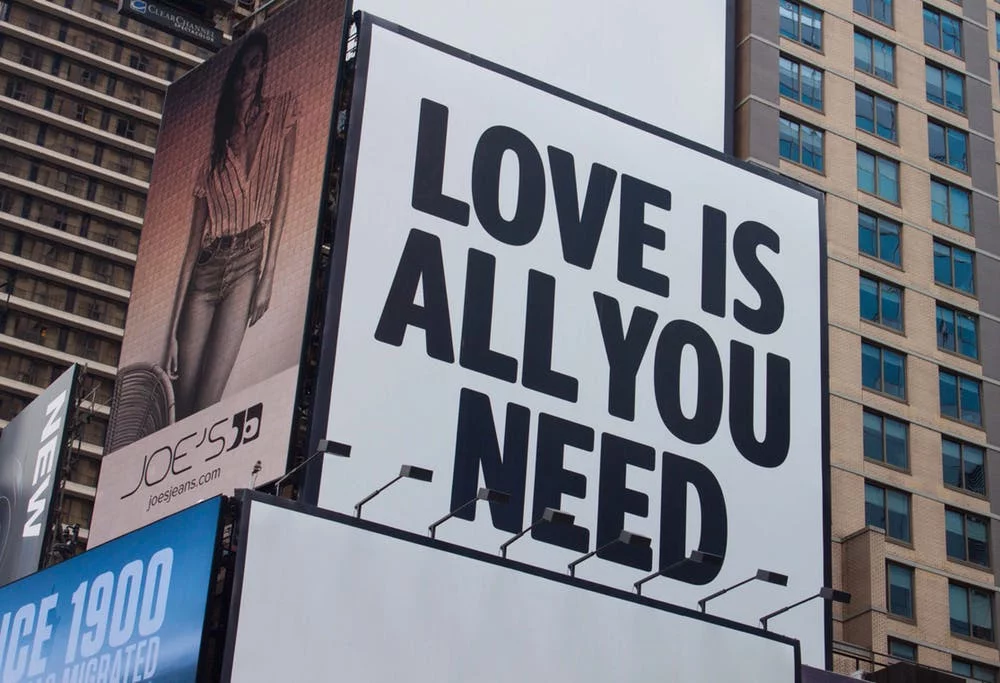 What do you stand for?
What is your mission?
What is your vision for the future?
What will be your impact?
12
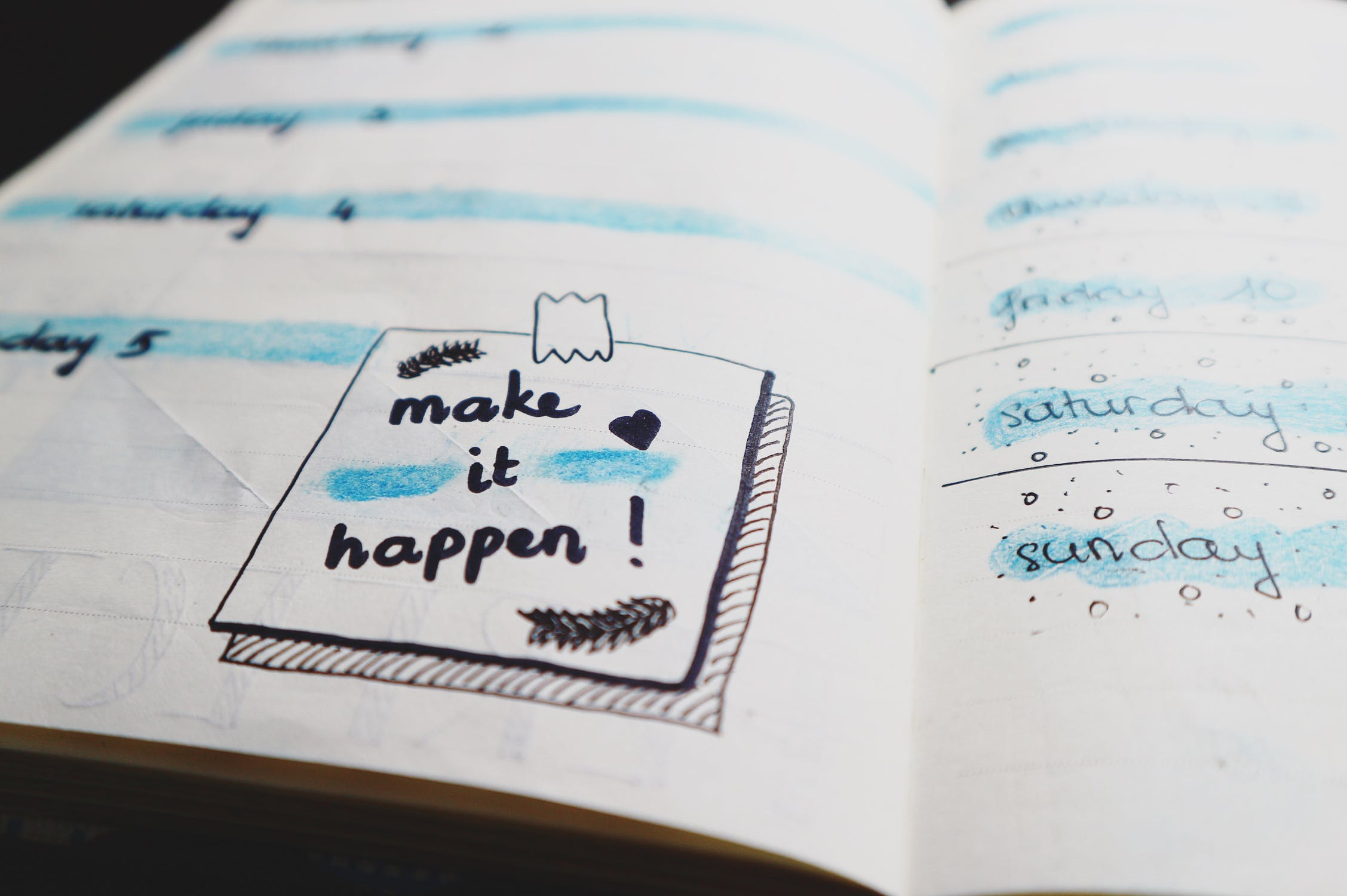 Direction
How well does your funding request map to your strategic plan?
13
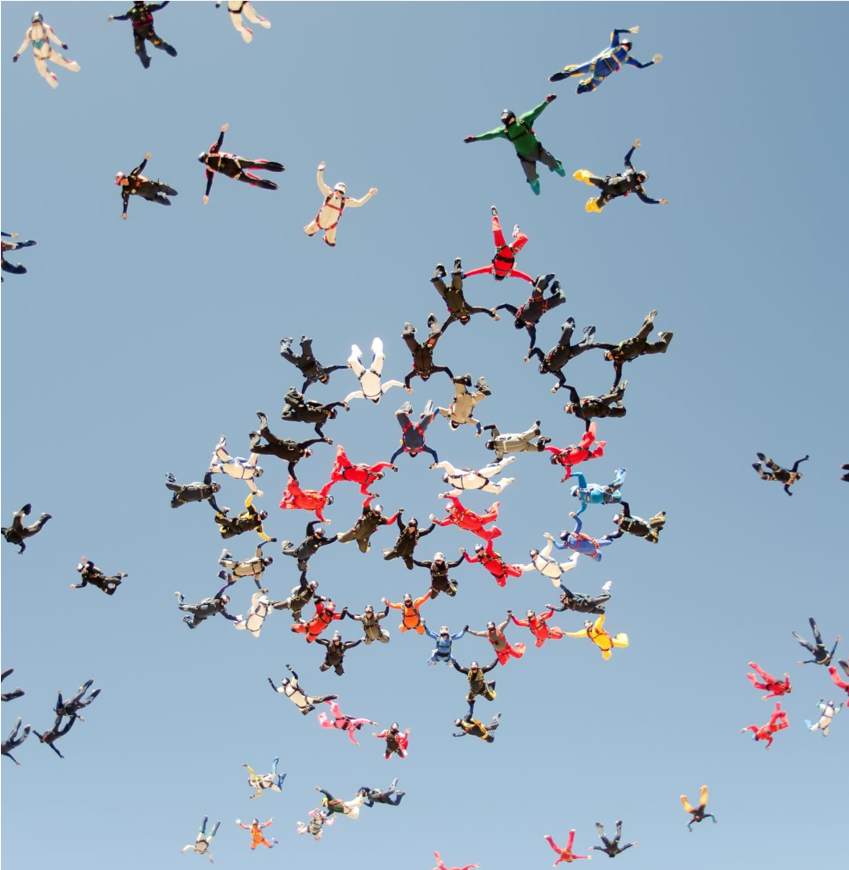 How will people want to join you if they don’t know what you stand for or your value?
14
[Speaker Notes: Building a pool of supporters and ambassadors]
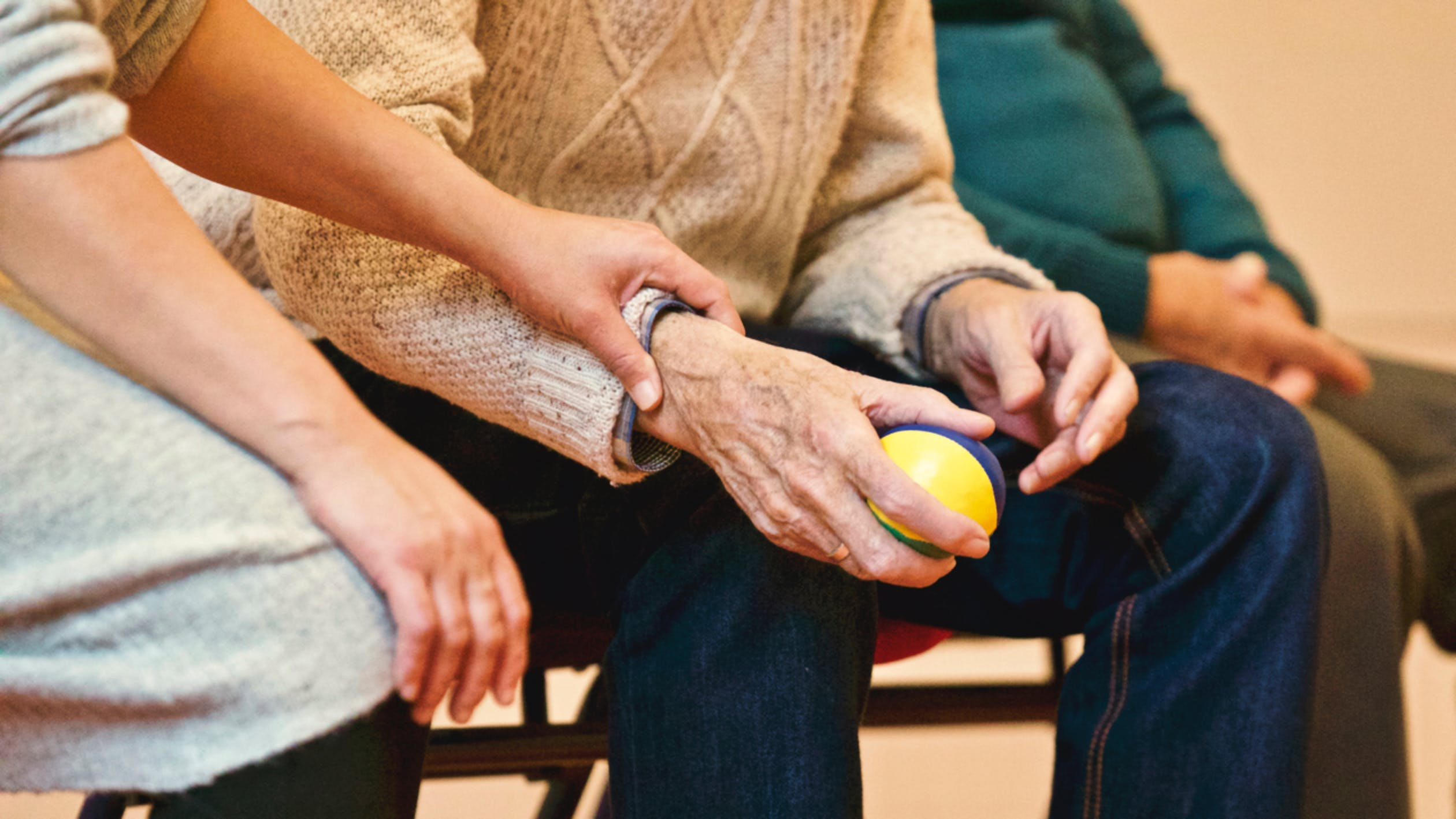 Why should nonprofits care?
Consistent Funding
 Reputation
 Following
 Infrastructure and Capacity
 Strategic Objectives
15
[Speaker Notes: -Guides people through the org’s journey]
A little nonprofit humor….
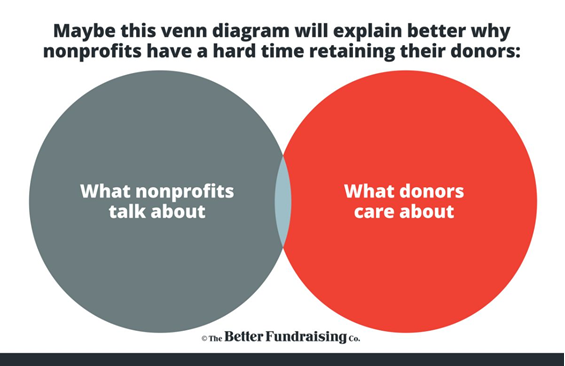 16
Part II: How do we build a funder engagement strategy?
17
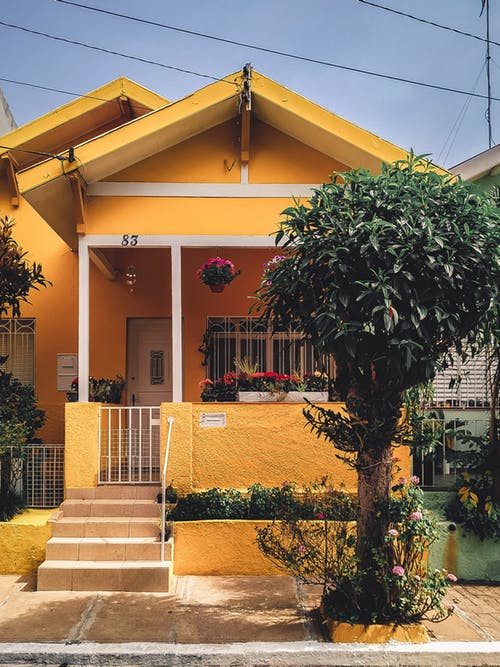 Internal Infrastructure
Get your house in order
 Strategic Planning
 Resources and Time
 Systems
 Data Capture
 Marketing and Branding
18
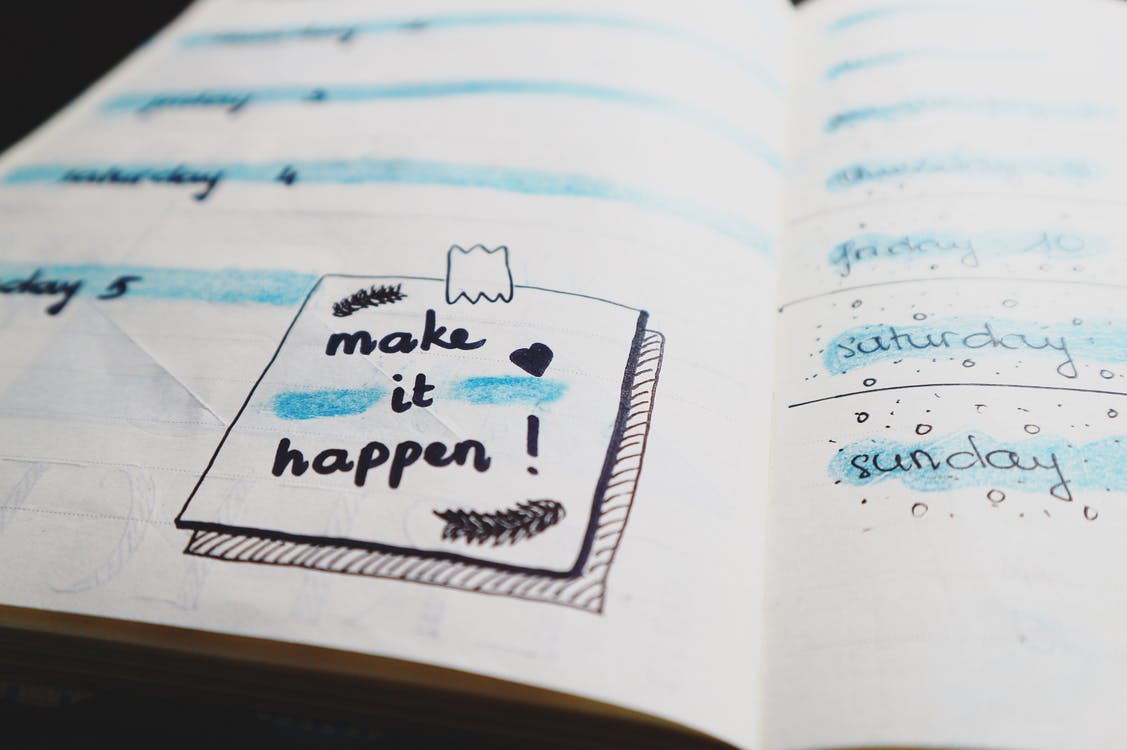 Strategic Planning
Vision
 Strategic Objectives
 Fundraising Targets
 Organizational Priorities
19
Planning: Cultivation Brainstorming
20
Organizational Ambassadors
21
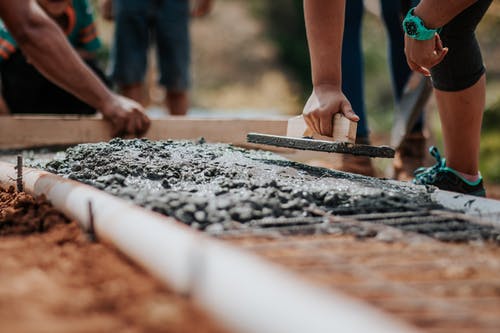 Resource Allocation
Responsibilities
 Tracking
 Process
 Time
22
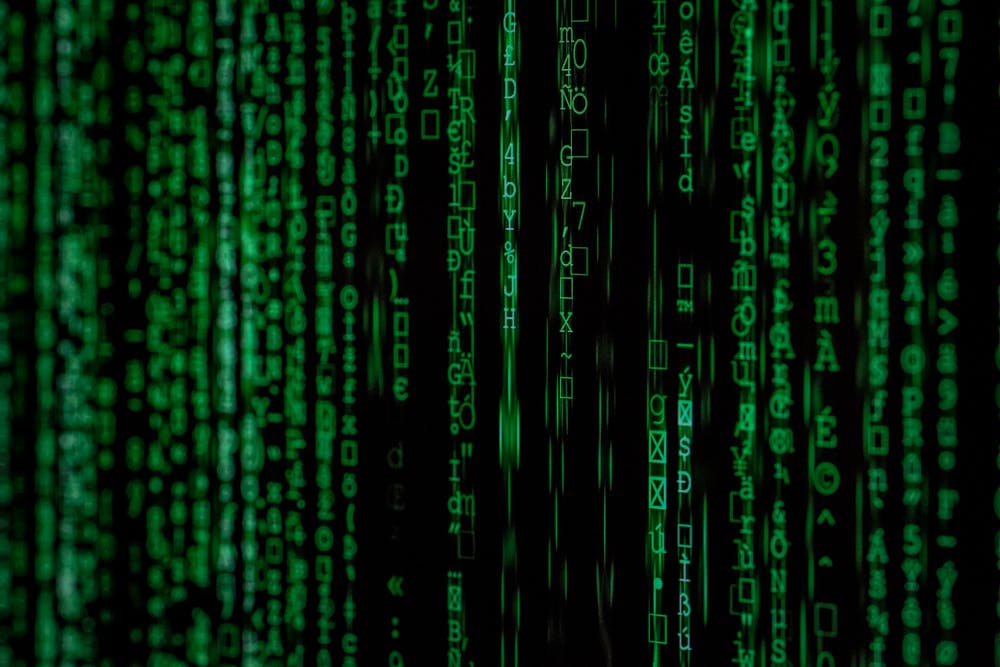 Tracking System
Reports
 Institutional knowledge
 Multiple users
 Tracking and research
 Shared spreadsheet
23
Data Capture
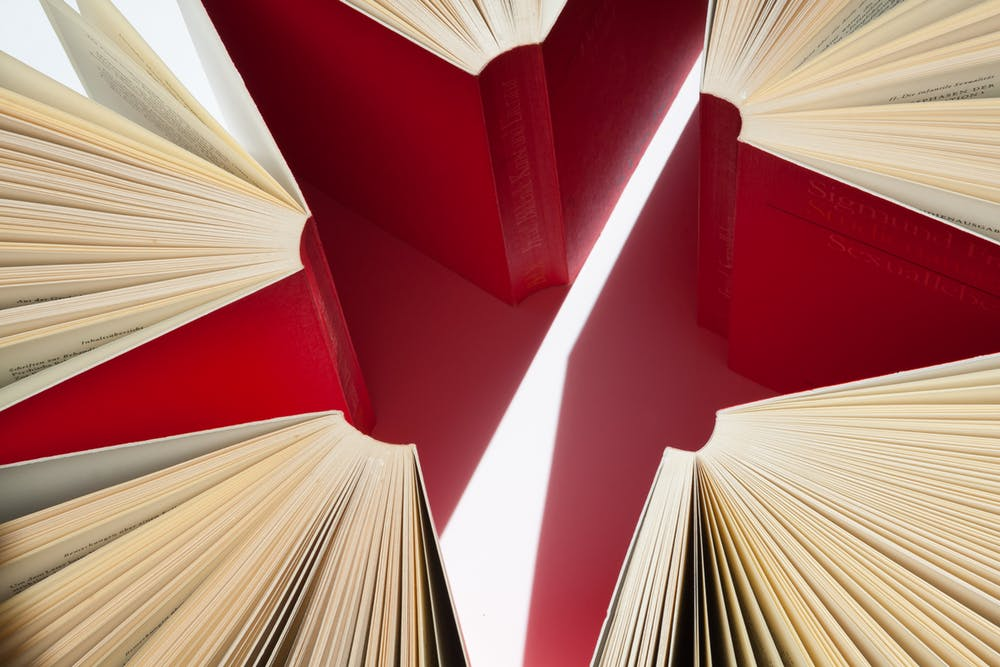 Success Stories
 Accomplishments
 Impact
24
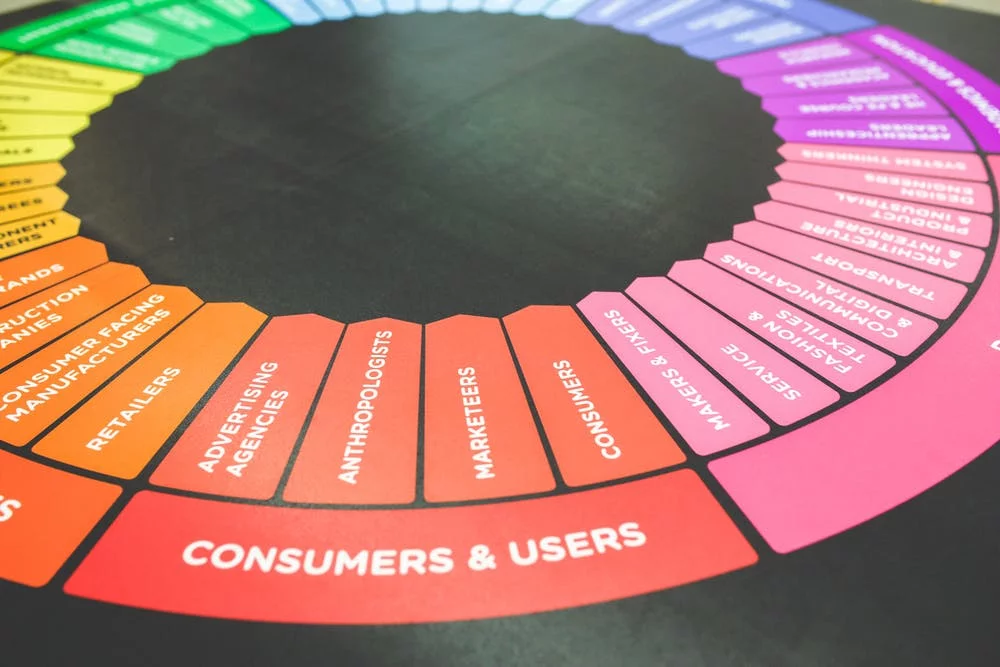 Marketing and Branding
Does your logo speak to your brand?
 Is your Web site clear and easy to navigate both for users of your service and potential donors?
 Do you have an organizational brochure?
 Do you have a presence on social media?
25
[Speaker Notes: -Guides people through the org’s journey]
Benefits of Funder Engagement
26
Funder Engagement In Action
27
Site Visits
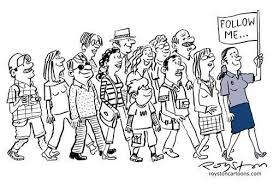 28
Group Volunteering
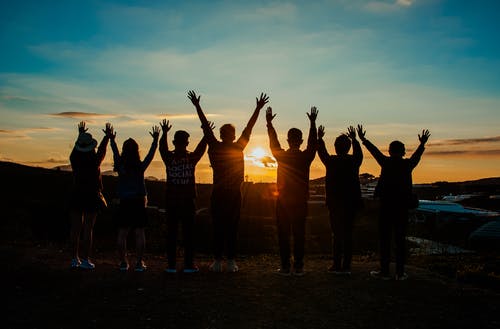 29
Progress Updates and Reports
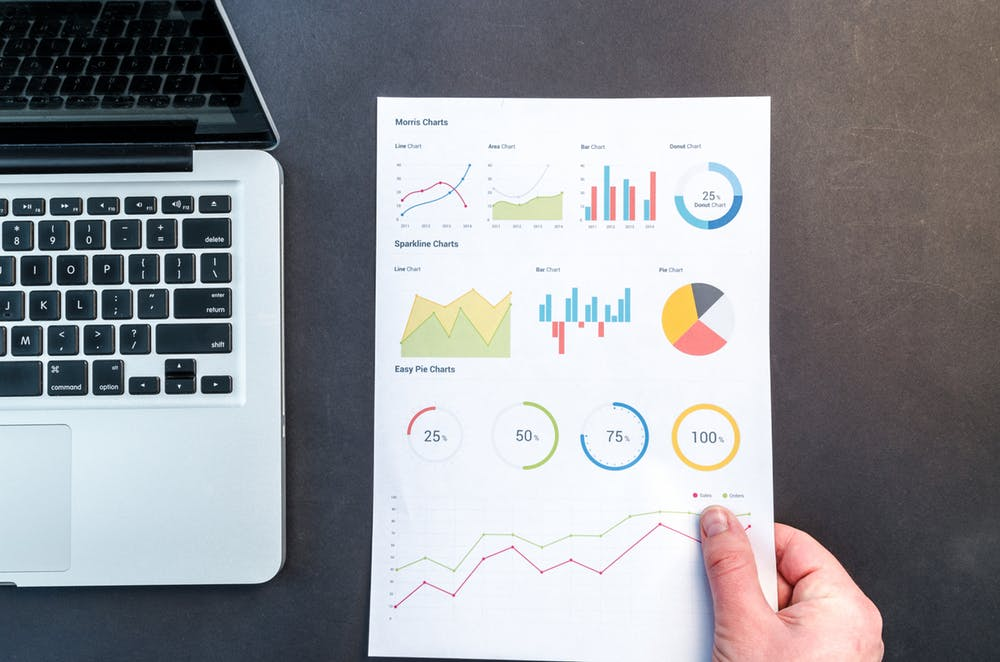 30
Photos and Messages of Impact
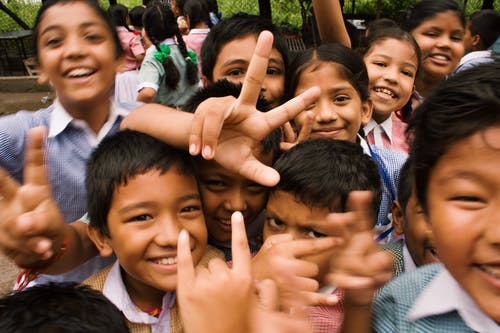 31
Social Media Shout Out
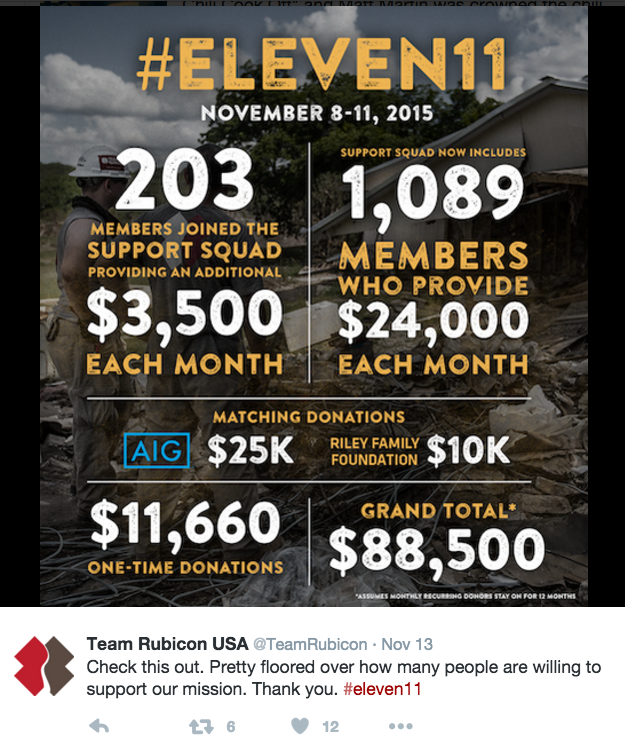 32
Donor Appreciation Events
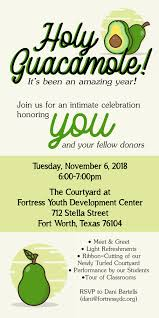 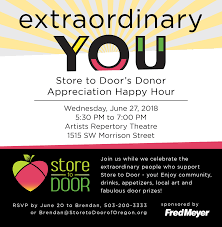 33
Funder Awards
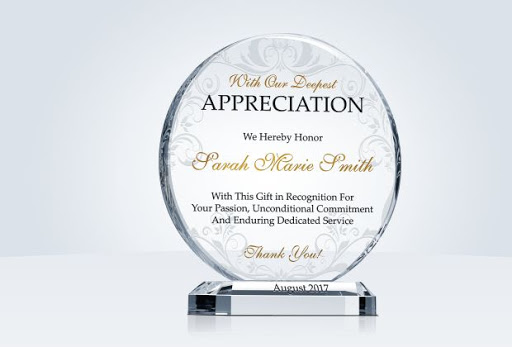 Patagonia
34
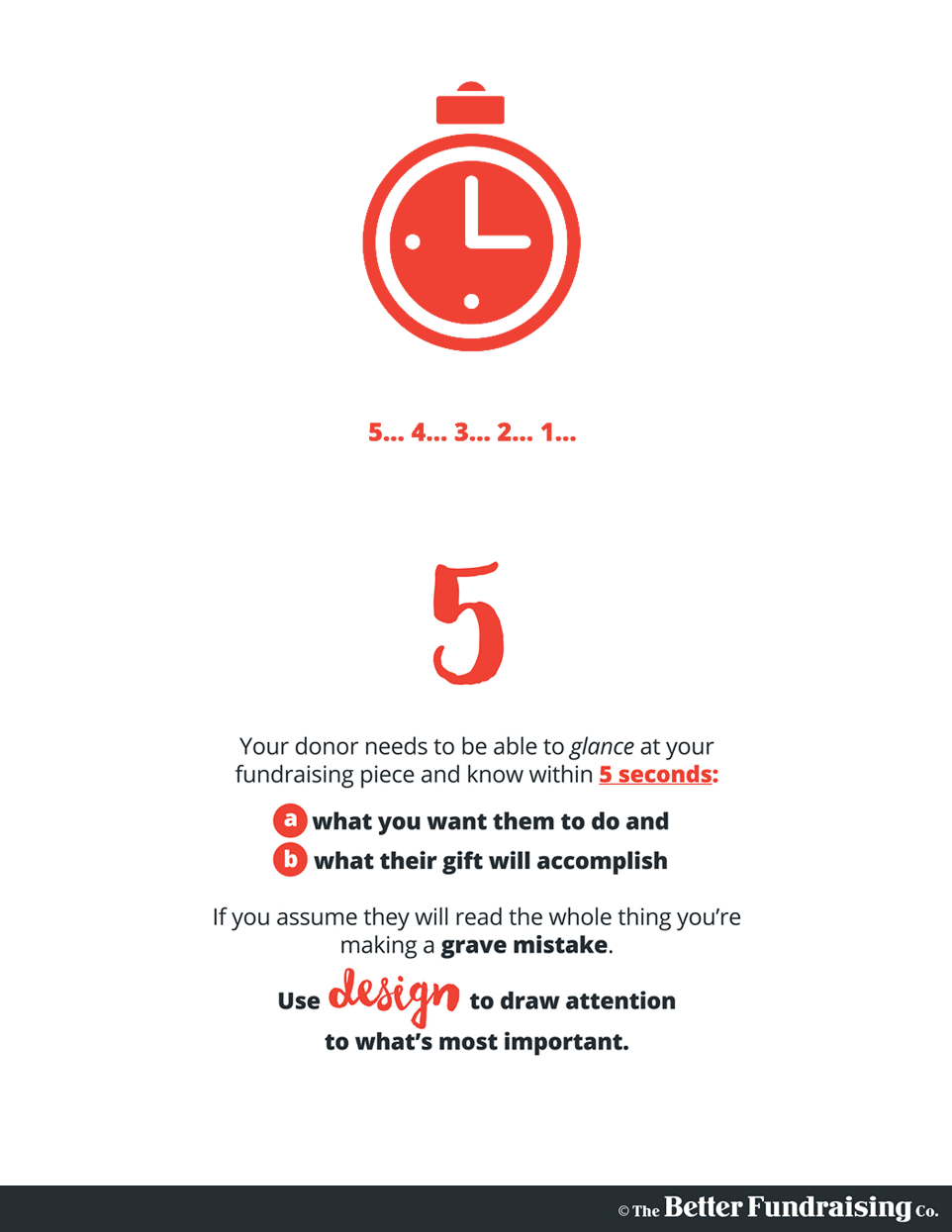 Thank You Notes
35
[Speaker Notes: What do you think of this one?]
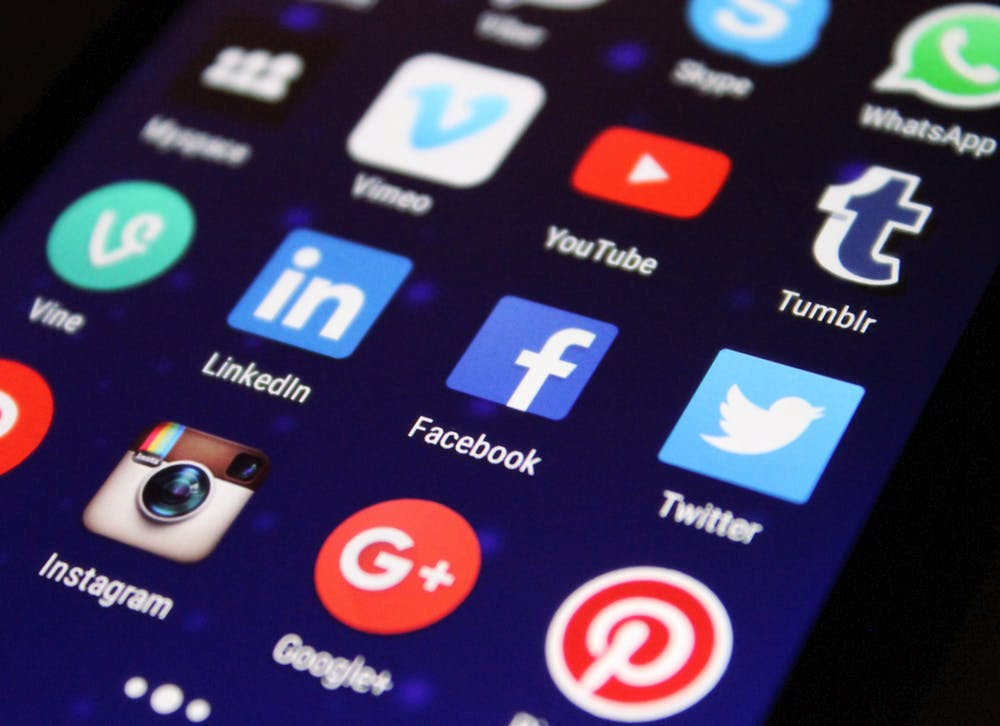 Pssst…. People Don’t Like to Read
36
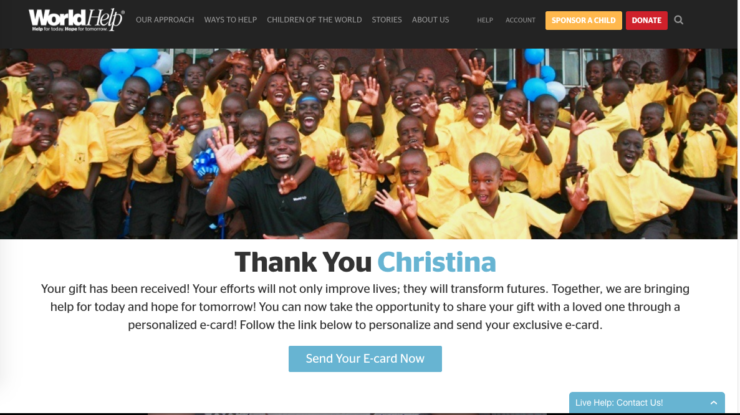 37
[Speaker Notes: What do you think of this one?]
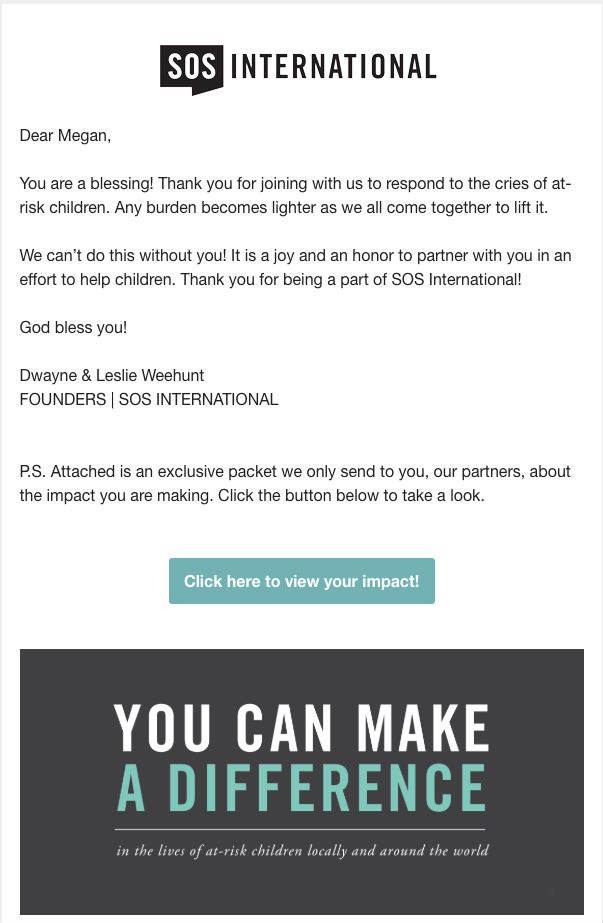 38
[Speaker Notes: What do you think of this one?]
No One-Size-Fits-All Approach
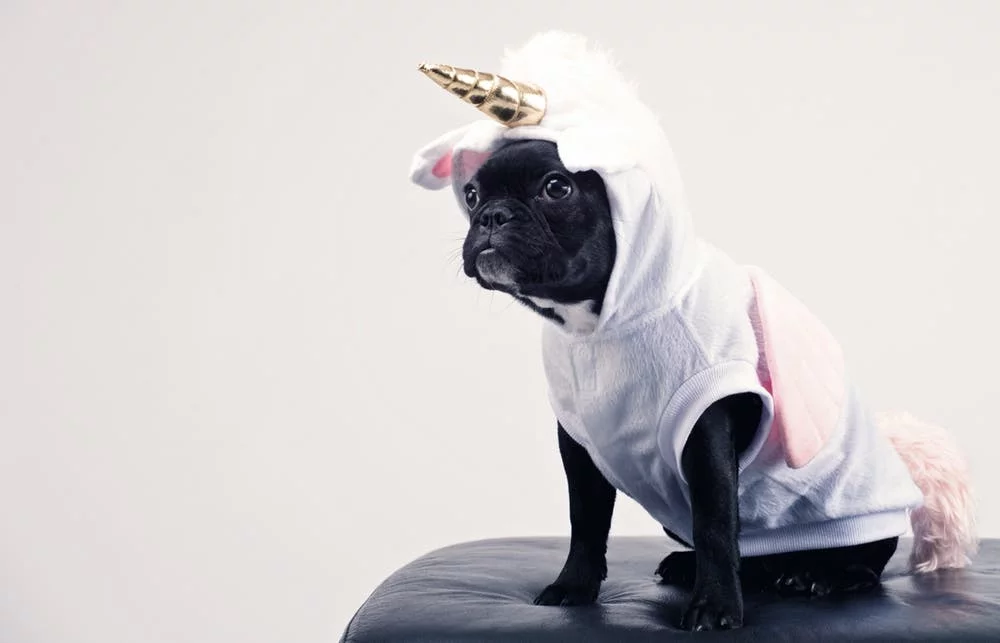 39
Take Small Steps to Grow
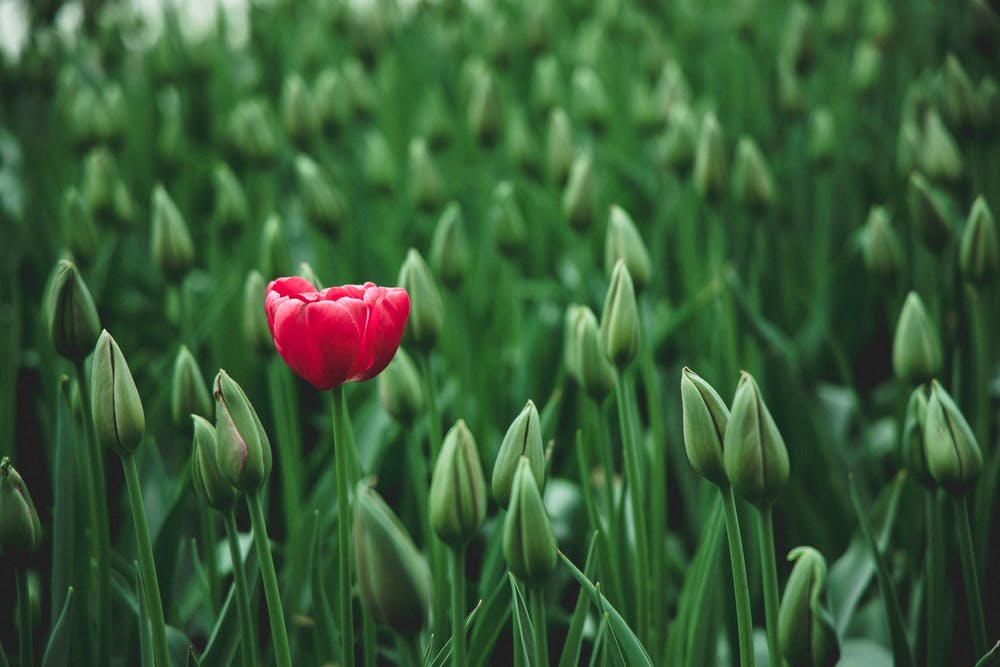 40
Part III: How can I do this for my organization?
41
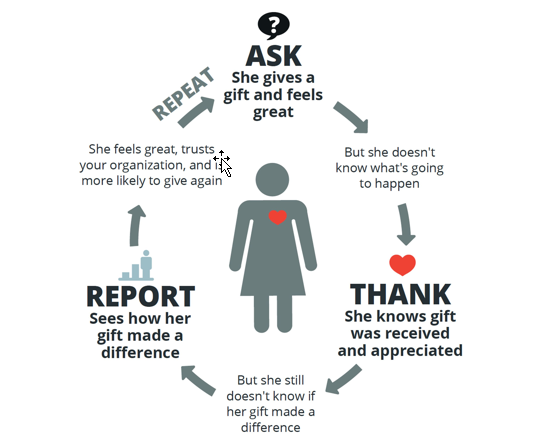 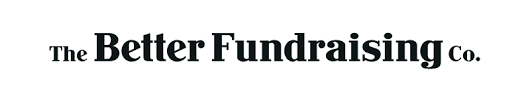 42
Step 1: Strategic Planning
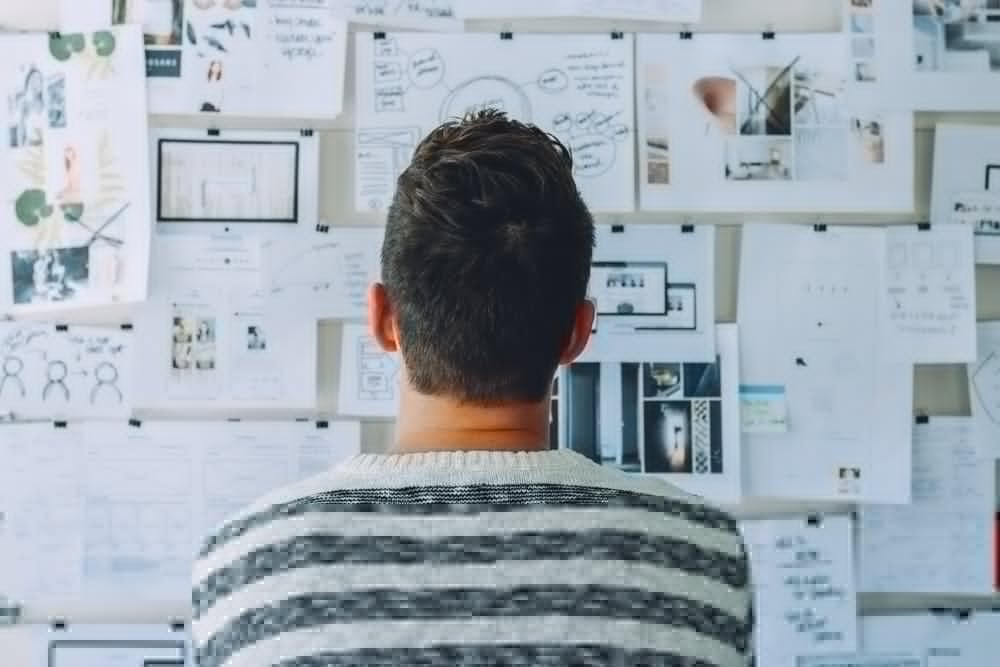 43
[Speaker Notes: Differentiators
Strengths
Areas of growth]
Step 2: Fundraising Goals
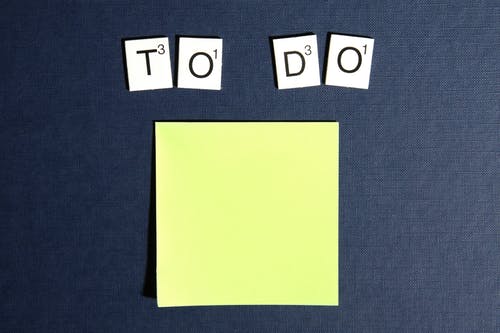 44
Step 3: Resource Map and Responsibilities
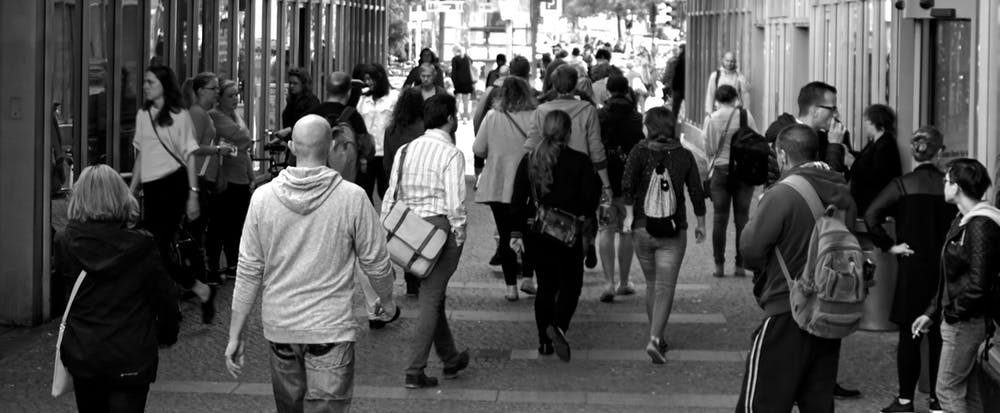 45
Step 4: Tracking System and Processes
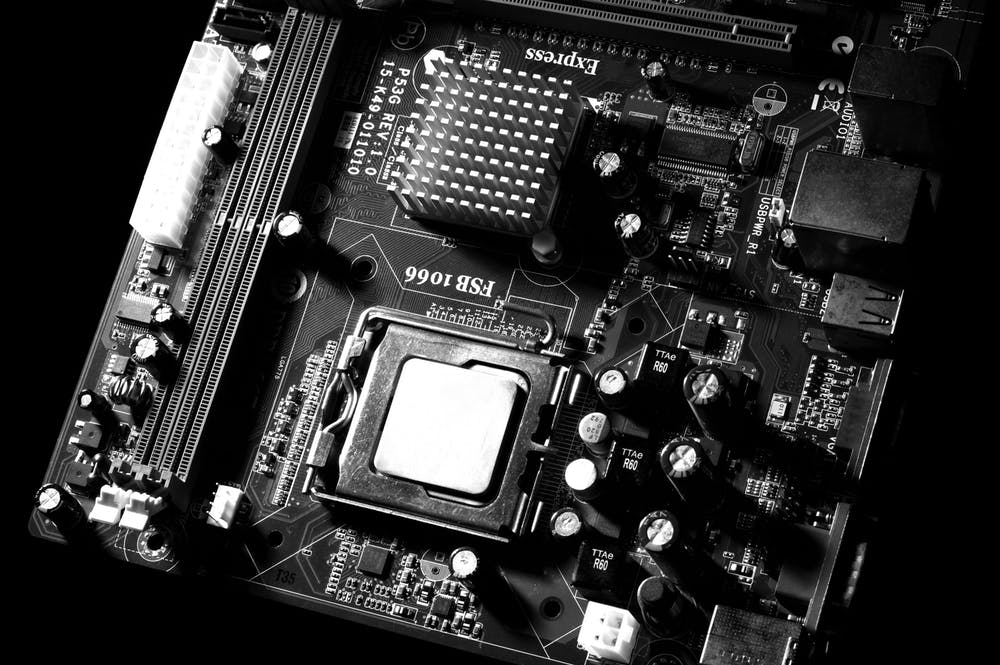 46
Step 5: Targets and Metrics for all Components of the Engagement Cycle
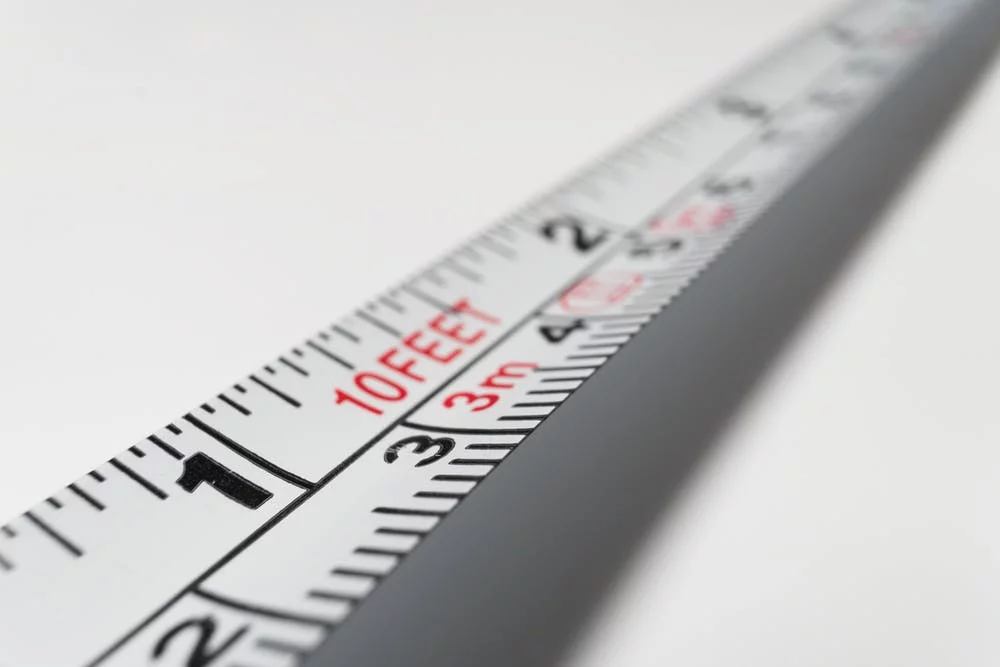 47
Step 6: Track and Repeat
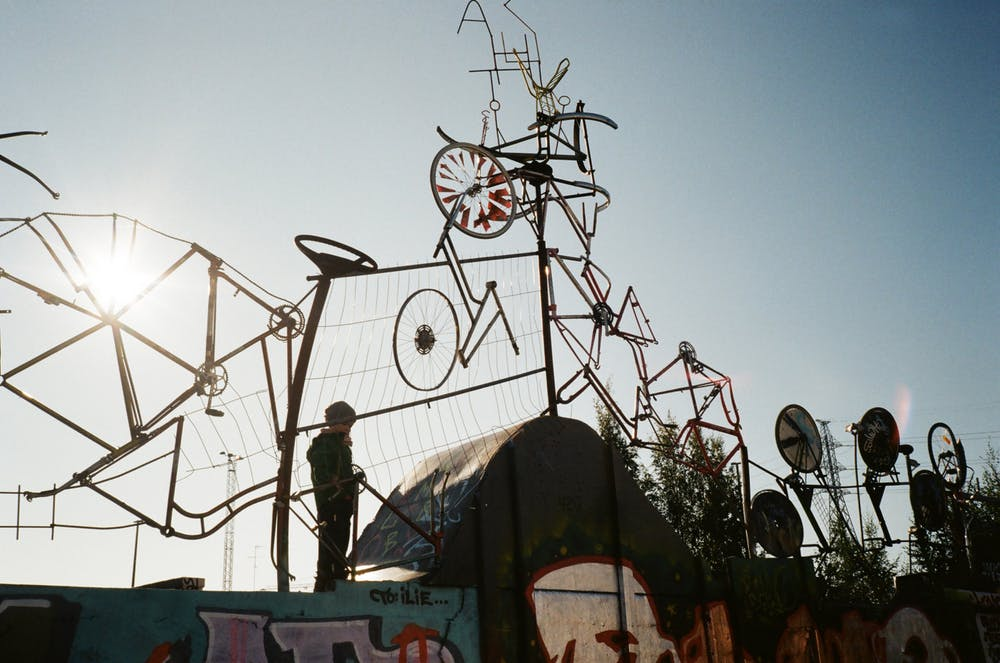 48
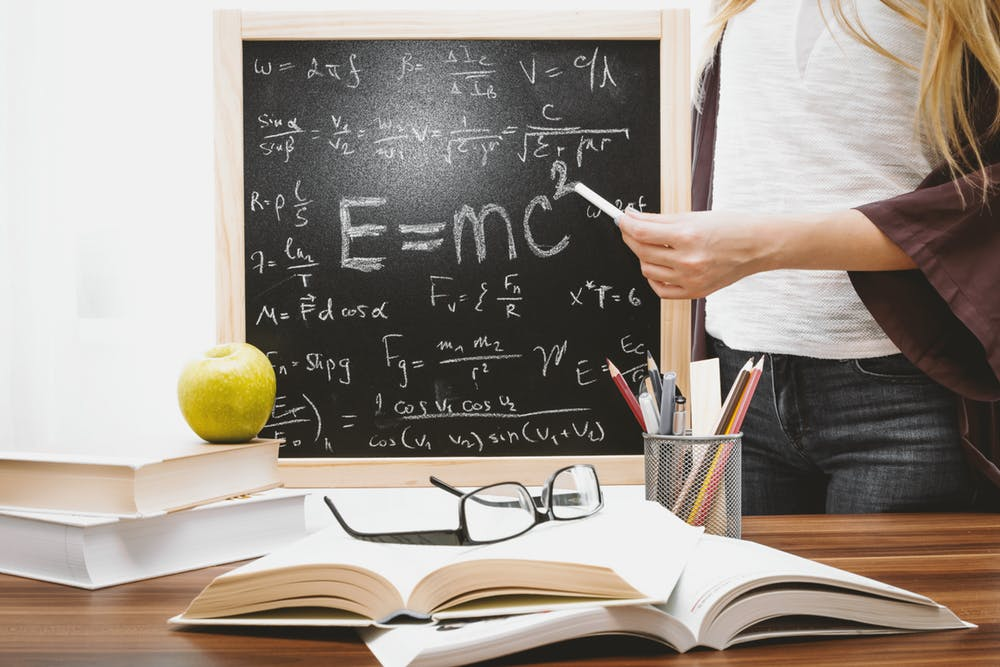 Lessons Learned
49
[Speaker Notes: What worked this year?
 Did a certain approach work better than others?
 Are donors giving to a certain program? Why? 
 How will you modify your approach next year? 
 What will you do the same or differently?]
Resources
Board Source: http://www.boardsource.org/

Gail Perry: https://www.gailperry.com/

The Better Fundraising Company: http://betterfundraising.com/  

What Gives Philanthropy: https://www.whatgivesphilanthropy.com/
50
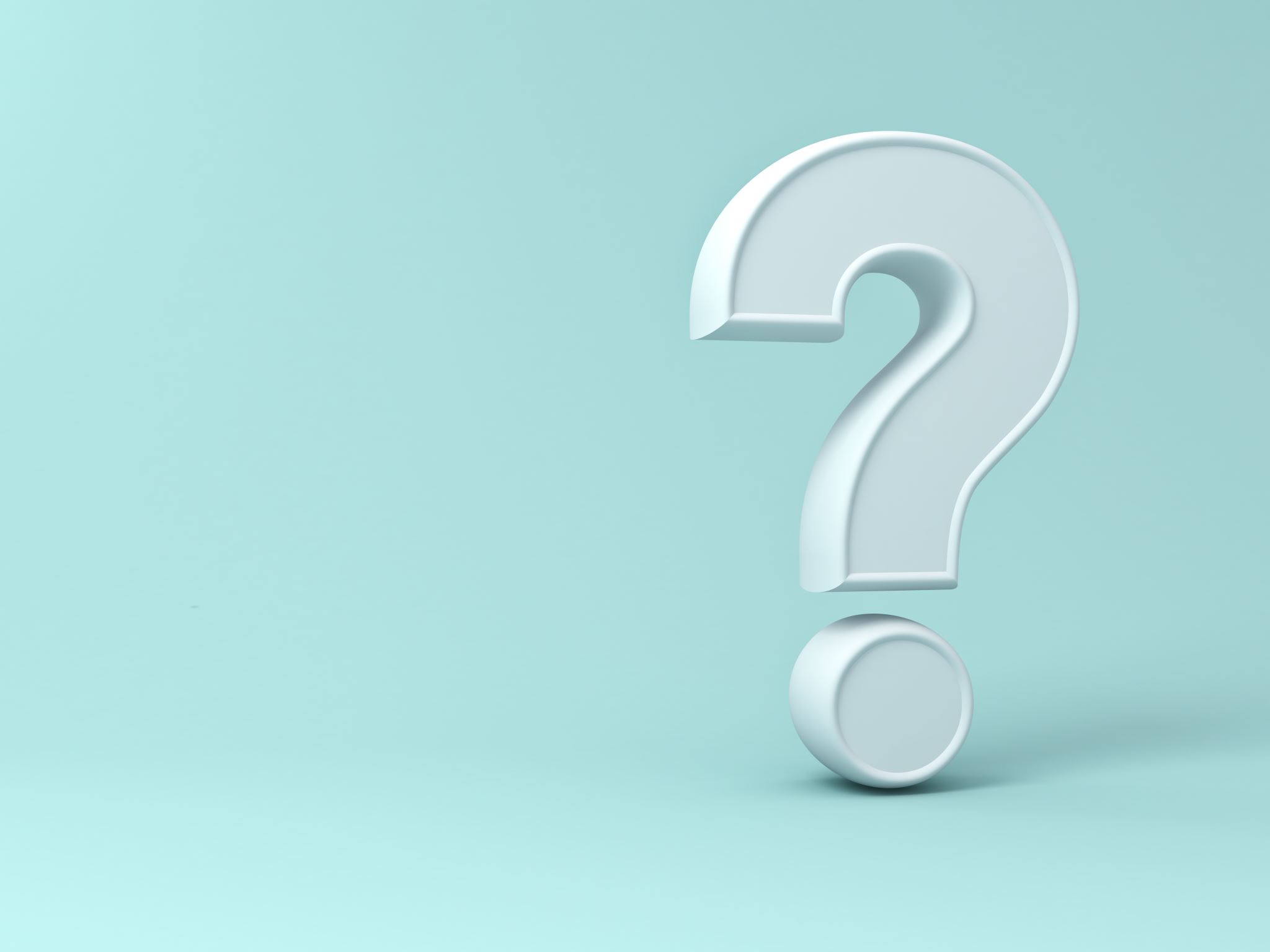 Questions?
51
Thank you!
Contact RBW Strategy if you need consulting and/or general coaching support to maintain and build your organization’s charitable investments through fundraising or project management.
RACHEL WERNER
Ph: (301) 325-8552
Email: rachel@rbwstrategy.com
LinkedIn: www.linkedin.com/in/rabwerner
Twitter: @rbwstrategy 
Website: www.rbwstrategy.com
52
The content of this presentation is proprietary and RBW Strategy retains ownership of the contents herein. It is not intended to be distributed to any third party without the written consent of RBW Strategy.
53